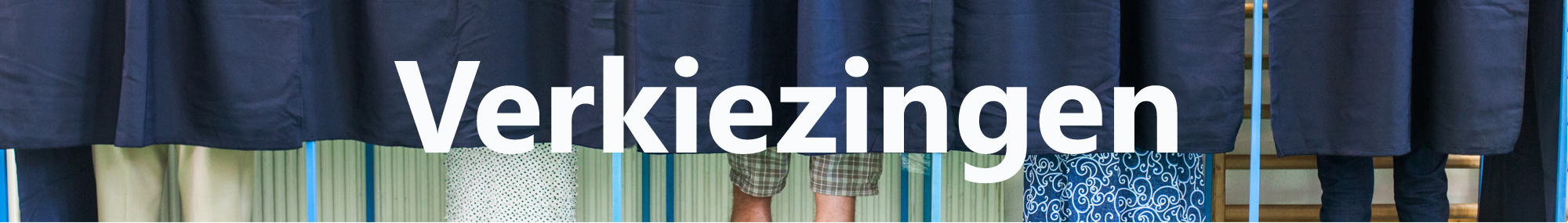 Opleiding voorzitters
___

telbureau
Verkiezingen van de Kamer, het Vlaams Parlement, en het Europees Parlement
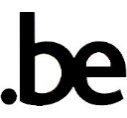 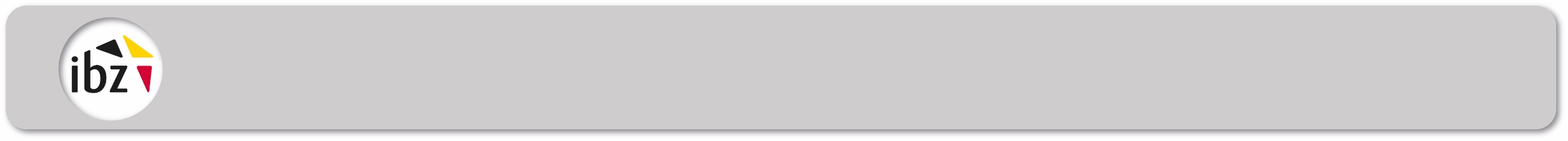 Inhoud
Inleiding
De eigenlijke telling
De te maken omslagen en hun inhoud
Presentiegelden, verplaatsingonkosten en verzekering
2
[Speaker Notes: RÉGIS]
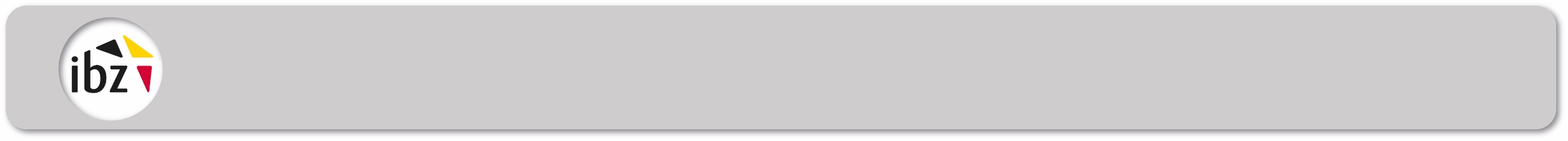 Inleiding
Algemeen
In het telbureau A worden de witte stembiljetten voor de verkiezing van de Kamer geteld
 In het telbureau B worden de roze stembiljetten voor de verkiezing van het Vlaams Parlement geteld.
In het telbureau C worden de blauwe stembiljetten voor de verkiezing van het Europees Parlement geteld.
Na de sluiting van de stembureaus (14u) moeten de voorzitters van de stembureaus jou de stembiljetten bezorgen die in jouw bureau moeten worden geteld.
3
[Speaker Notes: RÉGIS]
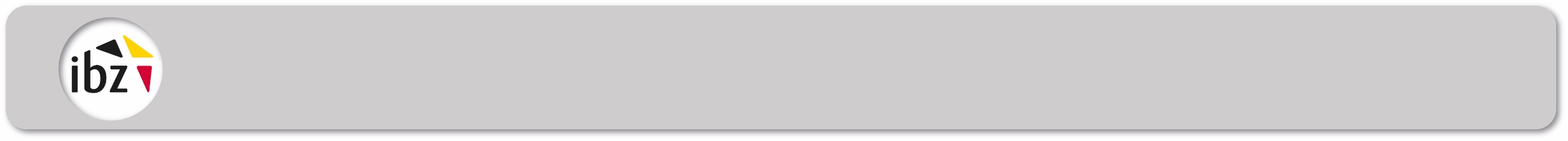 Inleiding
Samenstelling van de leden van jouw bureau
1 voorzitter, 1 secretaris en 4 bijzitters
 De bijzitters worden aangesteld door de voorzitter van het kantonhoofdbureau
 Jij stelt zelf de secretaris aan

De secretaris kan niet tussenkomen in de beslissingen van het telbureau
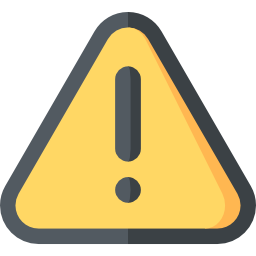 4
[Speaker Notes: RÉGIS]
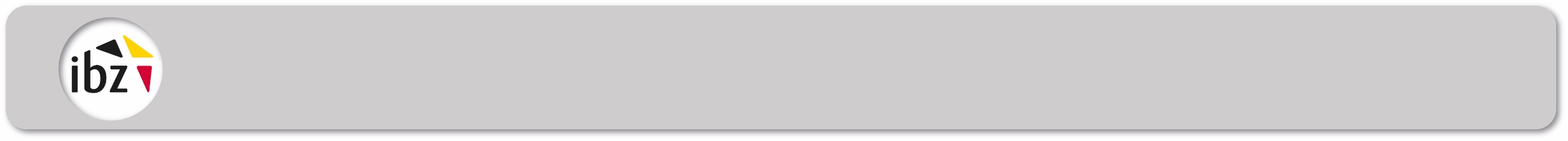 Inleiding
Inrichting van jouw tellokaal
In samenwerking met de gemeente
Volledig overzicht van al de benodigheden in de handleiding
5
[Speaker Notes: RÉGIS]
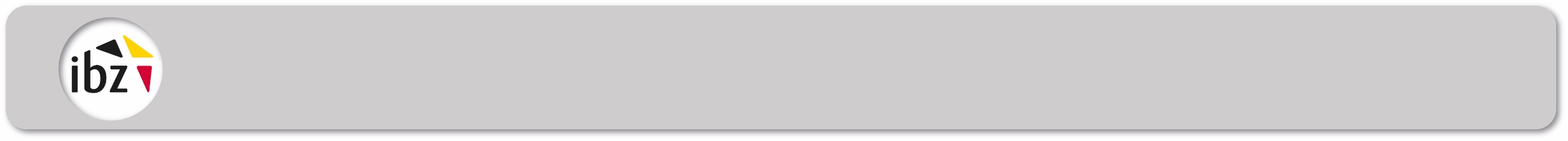 Inleiding
Stembiljet
Geldige stem enkel als er op éénzelfde lijst werd gestemd
6
[Speaker Notes: RÉGIS]
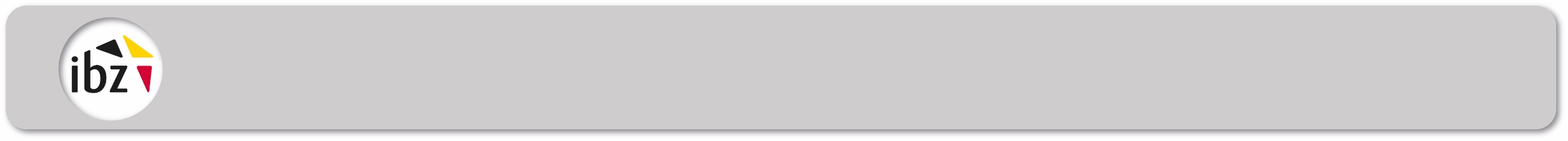 Inleiding
Stembiljetten
Ongeldige stemmen: 
Stembiljetten waar op meer dan één lijst werd gestemd 
Stembiljetten die de kiezers herkenbaar maken
7
[Speaker Notes: RÉGIS]
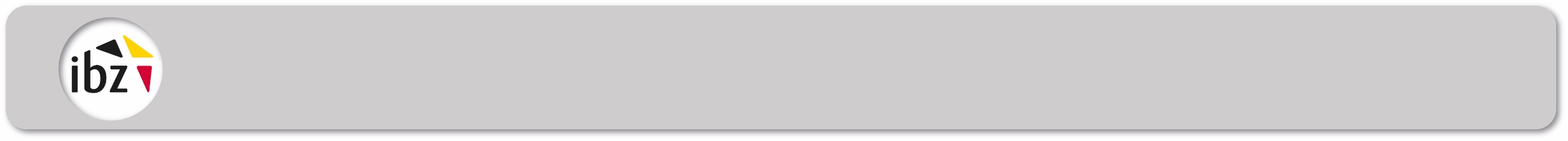 Inleiding
Stembiljetten
Blanco stembiljetten: 
de stembiljetten waarop geen enkele stem uitgebracht is
8
[Speaker Notes: RÉGIS]
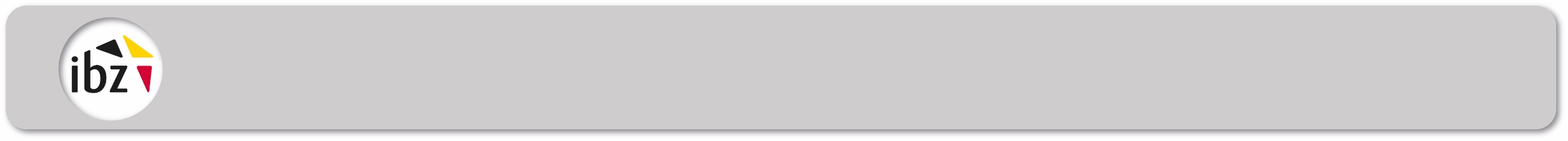 Inleiding
Stembiljetten
Betwiste stembiljetten: 
De stembiljetten waarop het bolletje niet perfect is ingekleurd, mag niet als ongeldig gezien worden, behalve wanneer de kiezer zich overduidelijk bekend heeft willen maken.
Alle stembiljetten die niet geldig zijn, niet duidelijk ongeldig of blanco
9
[Speaker Notes: RÉGIS]
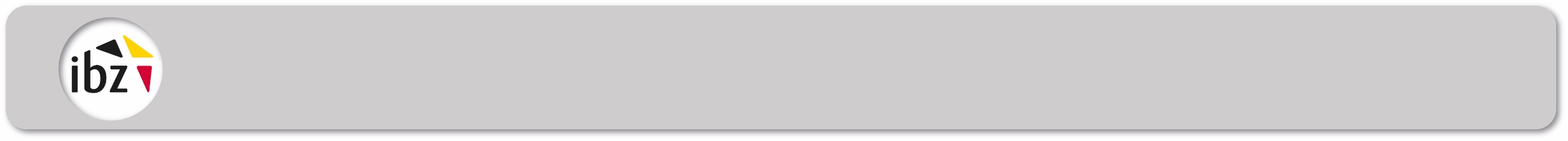 De eigenlijk telling
Start van de telling om 15u
Aanwezigheid van de voorzitter en secretaris zoals bepaald door de voorzitter van het kantonhoofdbureau

Einde van de telling: invullen van het PV en de samenvattende tabel
Vul dit proces-verbaal aan van zodra je de in deze presentatie vermelde verrichtingen hebt uitgevoerd.
10
[Speaker Notes: RÉGIS]
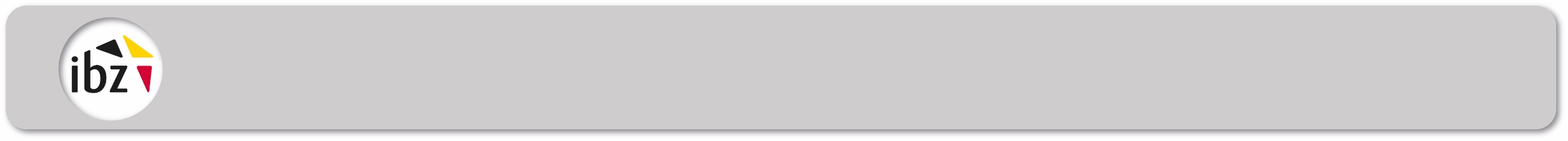 De eigenlijk telling
Ontvangst van de documenten van het telbureau
Elk bureau zal je volgende stukken overhandingen (open ze niet) :
De omslag met het proces-verbaal van het stembureau
De omslag met de teruggenomen stembiljetten
De omslag met de ongebruikte stembiljetten
De omslag met de aanstiplijst, indien je de stembiljetten van de Kamer telt (telbureau A)
Ga na of de pakken en de stembussen/omslagen naar behoren gesloten zijn en of de stempels intact zijn (indien niet, meld dit in het PV)
11
[Speaker Notes: RÉGIS]
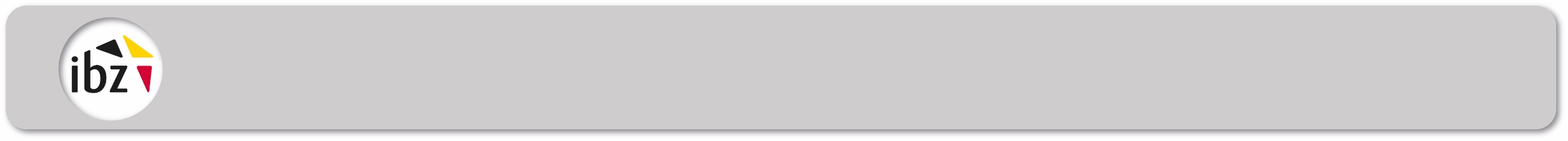 De eigenlijk telling
Samenstelling van het bureau
Bijzitters
Kies je bijzitters uit de lijst die werd samengesteld door de kantonvoorzitter
Registreer onmiddellijk de namen van de afwezige bijzitters of bijzitters die zonder geldige reden te laat zijn
Getuigen
Worden toegelaten zodra het bureau is samengesteld
Elke kandidatenlijst mag vertegenwoordigd worden door één enkele getuige
12
[Speaker Notes: RÉGIS]
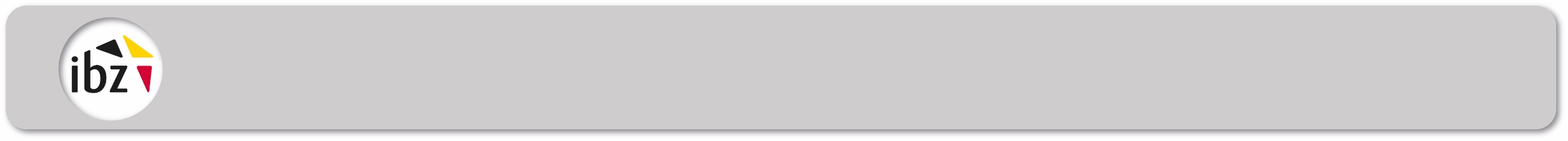 De eigenlijk telling
Samenstelling van het bureau
Getuigen
13
[Speaker Notes: RÉGIS]
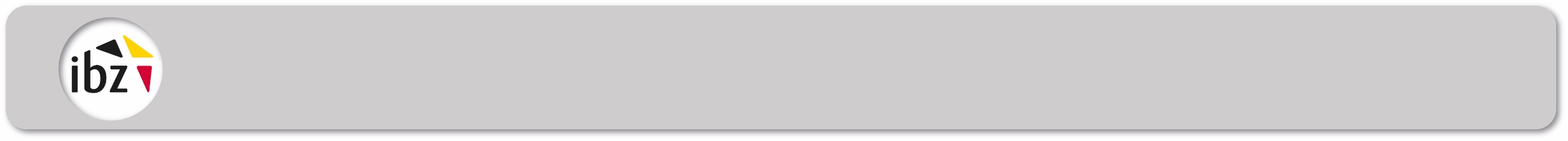 De eigenlijk telling
Samenstelling van het bureau

Internationale waarnemers : toegang mits voorleggen van accredidatiebewijs van de FOD Buitenlandse Zaken 

	de waarnemers kunnen:

aanwezig zijn bij de telling en het onderzoek van de stembiljetten
 
kennis nemen van de door de stembureaus opgestelde processen-verbaal 

 De waarnemers moeten strikt neutraal blijven en  de kieswetgeving naleven
14
[Speaker Notes: RÉGIS]
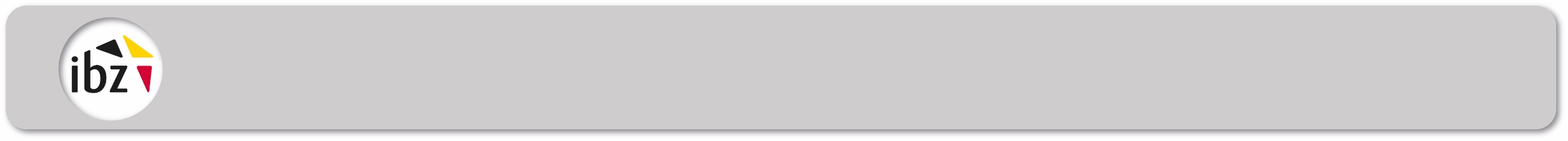 De eigenlijke telling
Eedaflegging

Eerst de bijzitters en de secretaris
	
	Vervolgens de voorzitter, in het bijzijn van het samengestelde bureau

«Ik zweer dat ik de stemmen getrouw zal opnemen en het geheim van de stemming zal bewaren»


Voor de getuigen is de formule van de eed 

« Ik zweer dat ik het geheim van de stemming zal bewaren »
15
[Speaker Notes: RÉGIS]
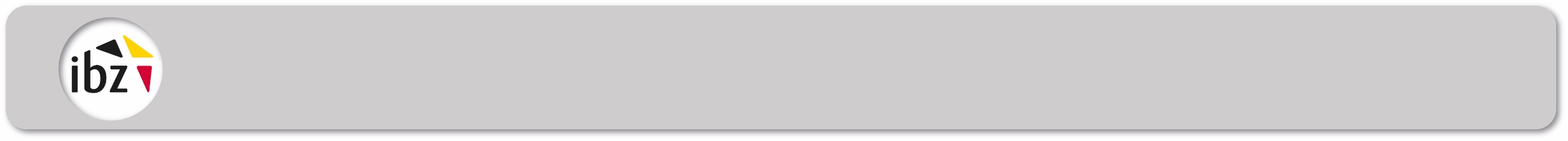 De eigenlijk telling
Lijst voor de betaling van het presentiegeld en reisvergoedingen 

Alle leden van het bureau vullen de lijst in en ondertekenen deze

Steek deze lijst in de hiervoor bestemde omslag

De leden van de kiesbureaus hebben recht op een reisvergoeding wanneer zij zetelen in een gemeente waar zij niet in het bevolkingsregister zijn ingeschreven

De voorzitter of de bijzitter heeft bovendien recht op een vergoeding voor de reizen die door wettelijke bepalingen zijn opgelegd en hij met zijn eigen voertuig verricht voor de voorgeschreven overbrenging van stukken
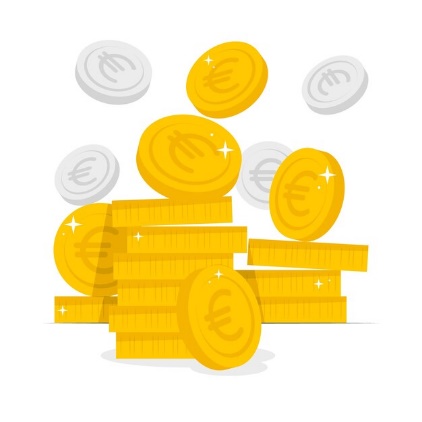 16
[Speaker Notes: RÉGIS]
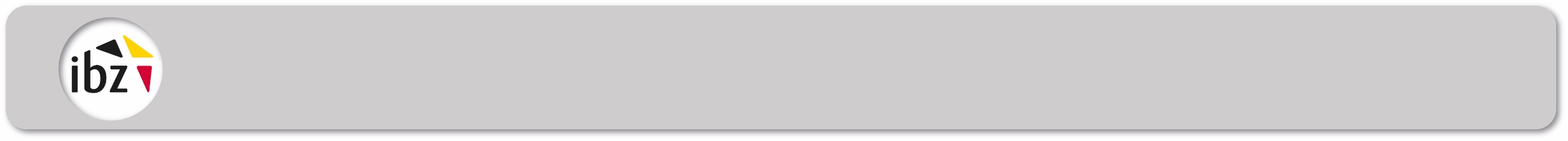 De eigenlijk telling
Begin met de telling van zodra  je alle pakken en omslagen uit de aangewezen stembureaus  hebt ontvangen

 Als het bureau 30 minuten na zijn samenstelling nog niet al zijn omslagen ontvangen heeft, mag het evenwel al beginnen met de telling van de omslagen die het al gekregen heeft


Open de verpakkingen of stembussen enkel in aanwezigheid van de bureauleden en van de getuigen
17
[Speaker Notes: RÉGIS]
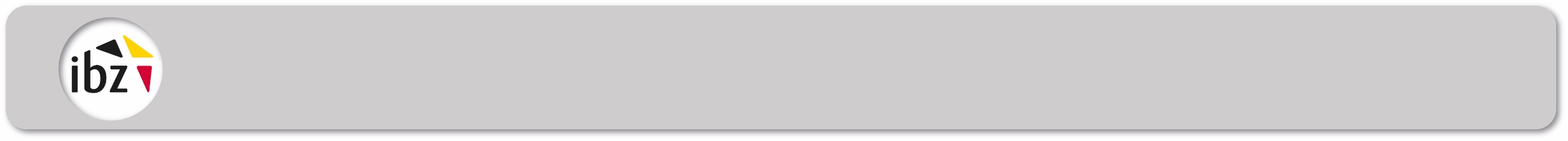 De eigenlijk telling
Eerste telling
Tel eerst het aantal gevouwen stembiljetten per stembus
Om de telling te vergemakkelijken, tel je de stembiljetten per 50 
Om het totaal aantal biljetten te bekomen, vermenigvuldig je het aantal pakken 
met 50 en tel je hierbij het aantal biljetten van het laatste pak op, als dit minder dan 50 biljetten bevat
Noteer dit aantal in de samenvattende tabel van het proces-verbaal: (punt 1: ontvangen stembiljetten per bureau)
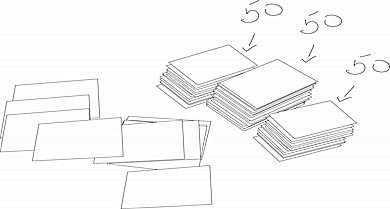 Dit cijfer moet overeenkomen met het cijfer op de nota bij de stembus of omslag overhandigd door de voorzitter van het stembureau
18
[Speaker Notes: RÉGIS]
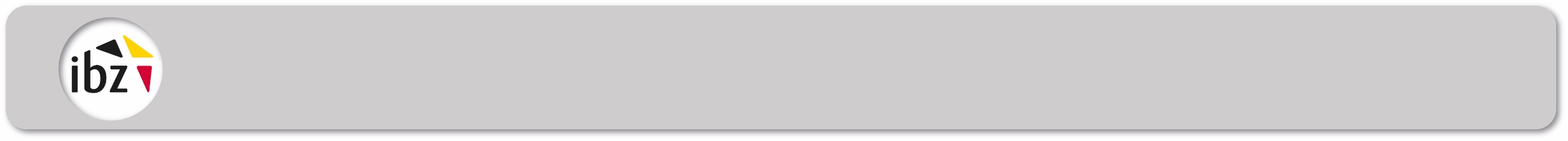 De eigenlijk telling
Mengen van de stemmen
Meng de dichtgevouwen stembiljetten van de verschillende stembureaus goed door elkaar
Daarna open je ze één voor één

Indeling in categorieen
Telling per categorie, in twee fases
19
[Speaker Notes: RÉGIS]
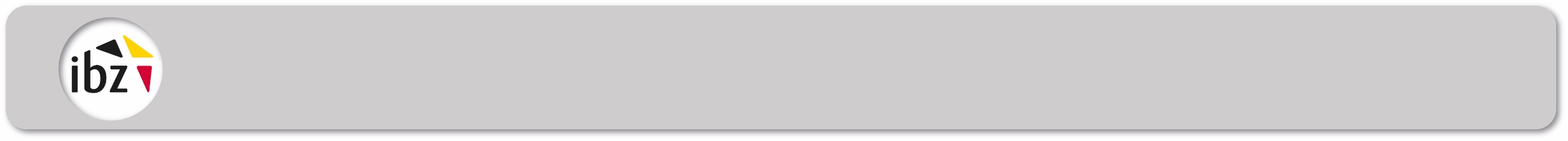 De eigenlijk telling
Indeling per categorieen

Eerste indeling van de stembiljetten

Per lijst maak je een stapel met de geldige stemmen voor deze lijst

Je maakt een stapel met de blanco en ongeldige stembiljetten

Je maakt een  stapel met de betwiste stembiljetten
20
[Speaker Notes: RÉGIS]
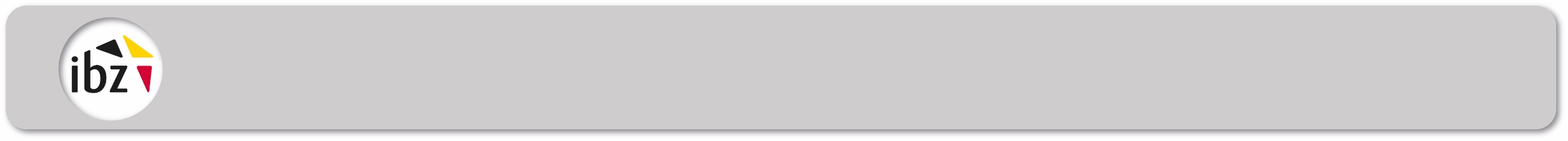 De eigenlijk telling
Tweede indeling
Verdeel de stembiljetten in vier
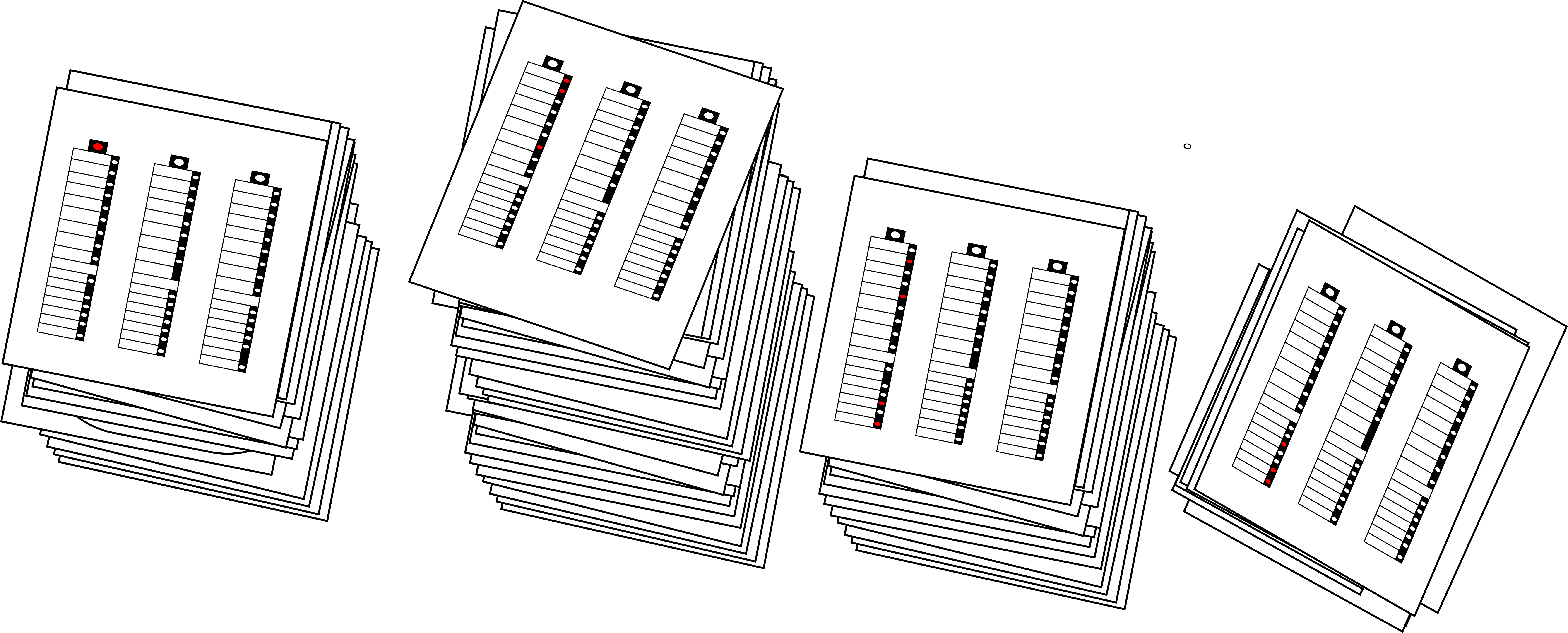 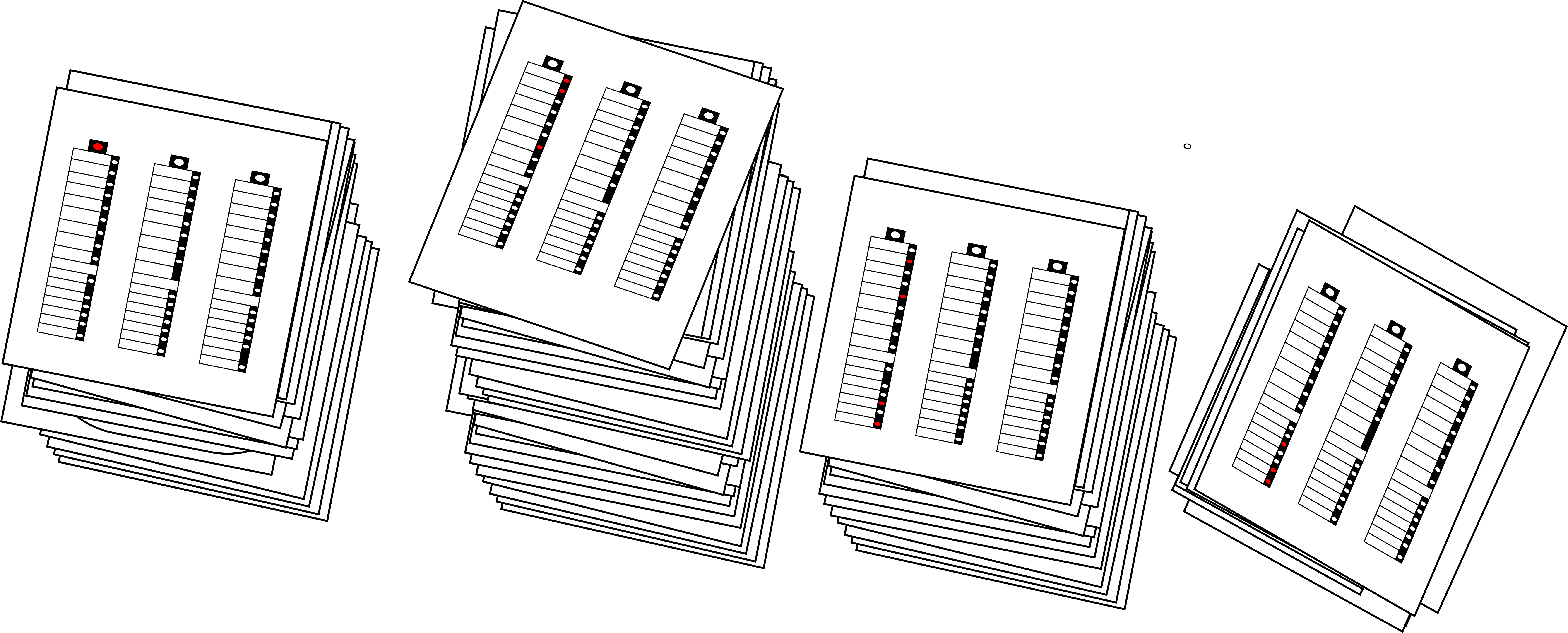 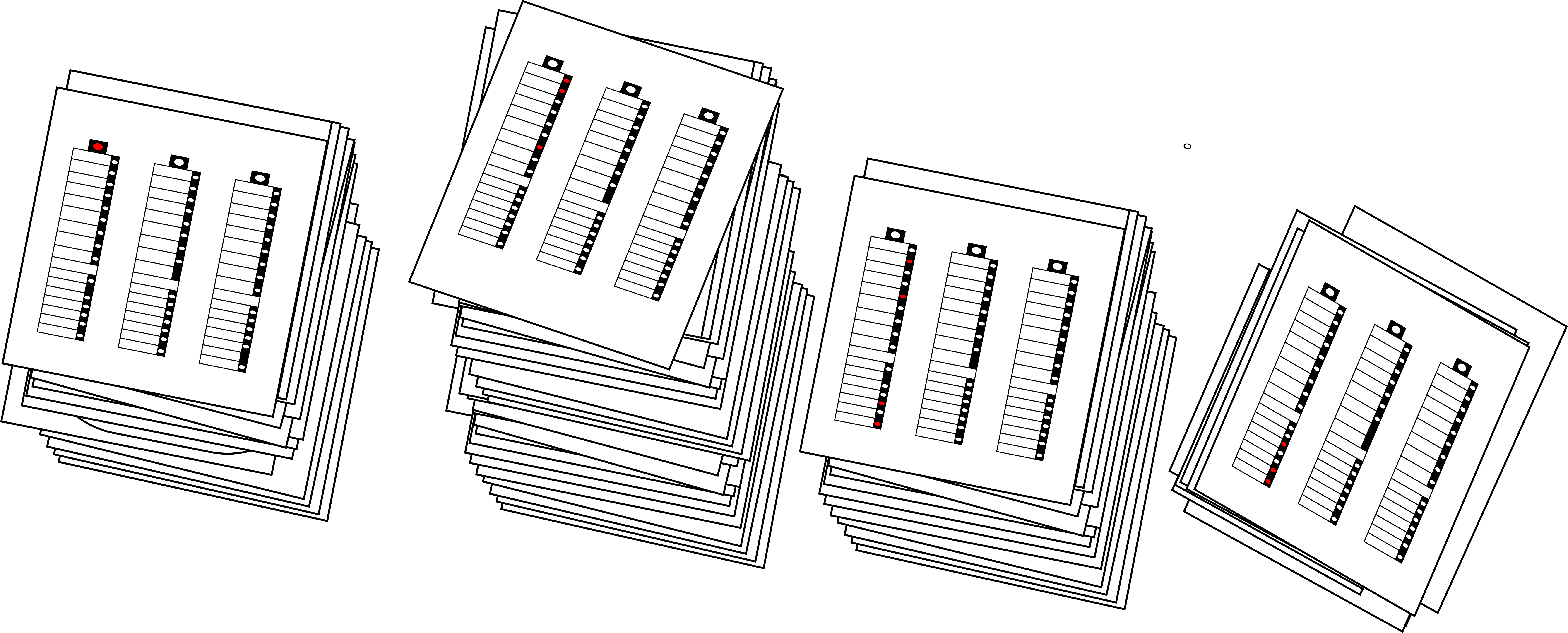 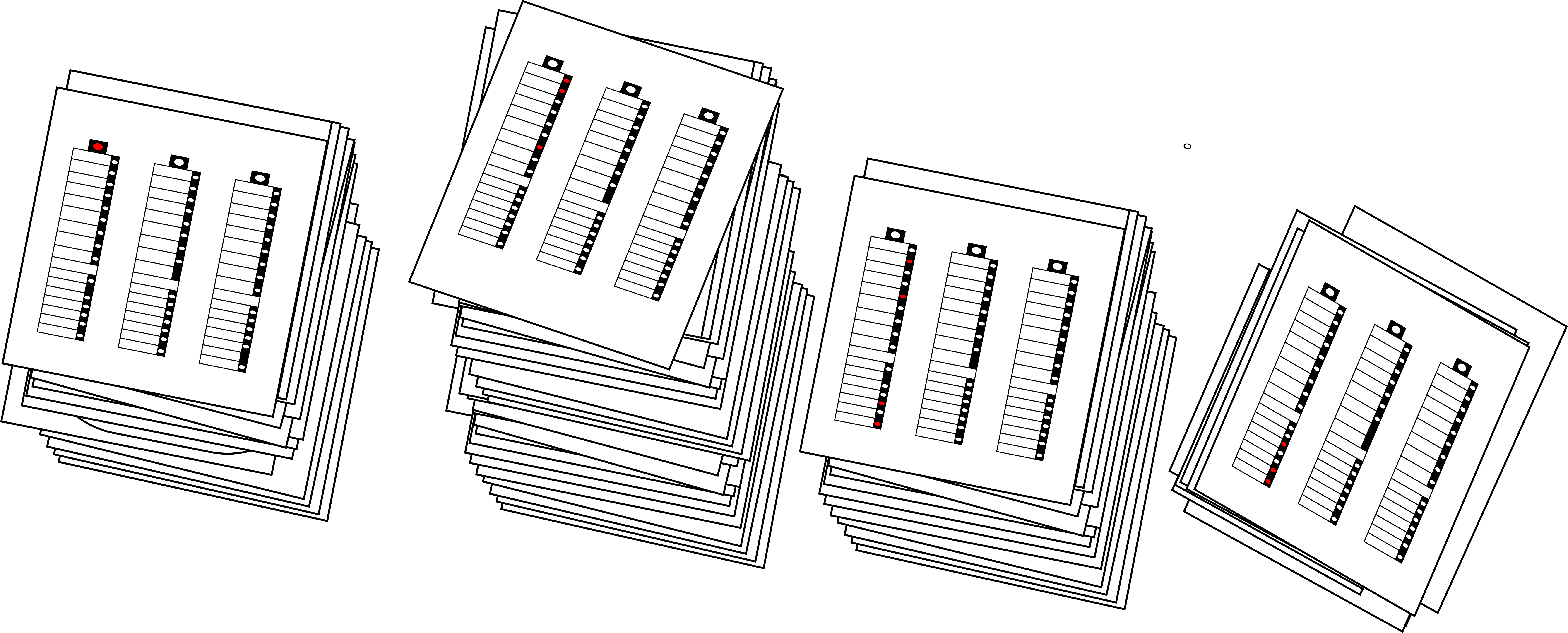 21
[Speaker Notes: RÉGIS]
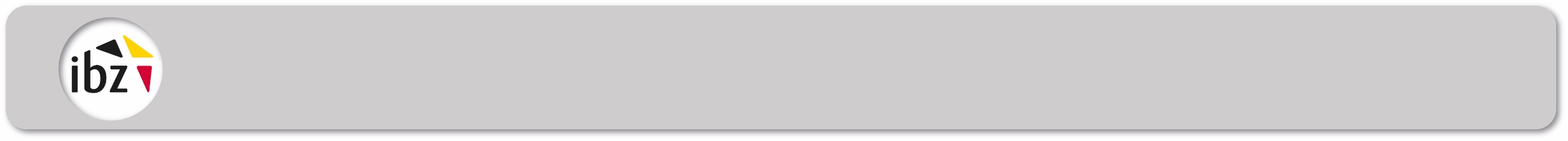 De eigenlijk telling
Voor de telling van de stemmen in het kanton Sint-Genesius-Rode 

Kamer (telbureau A)
Het telbureau klasseert eerst de stembiljetten naargelang de stem werd uitgebracht voor de kieskring Brussel-Hoofdstad of voor de kieskring Vlaams-Brabant 
Vervolgens gaat het bureau over tot de telling van elke kieskring

Europees Parlement (telbureau C)
Het telbureau klasseert eerst de stembiljetten naargelang de stem werd uitgebracht voor het Nederlands kiescollege of het Frans kiescollege. 
Vervolgens gaat het bureau over tot de telling van elk kiescollege, zoals hieronder vermeld
22
[Speaker Notes: RÉGIS]
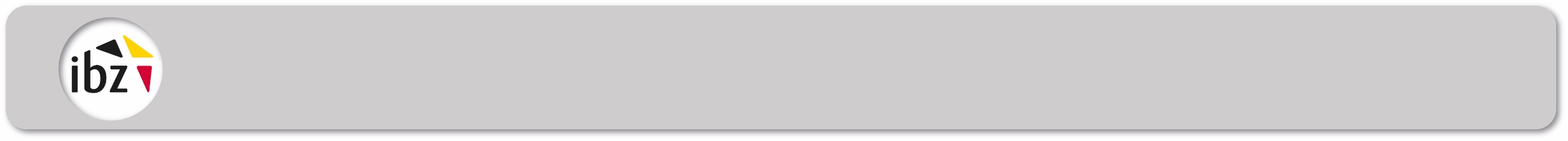 De eigenlijk telling
Overlijden van een kandidaat

Wanneer een kandidaat overlijdt voor de stemming kan de kandidaat uiteraard niet meer worden verkozen. 
De stemmen met enkel een stem op deze kandidaat worden als een lijststem beschouwd.
Als de kandidaat op de dag van de stemming is overleden, zal geteld worden alsof de kandidaat nog in leven is.
23
[Speaker Notes: RÉGIS]
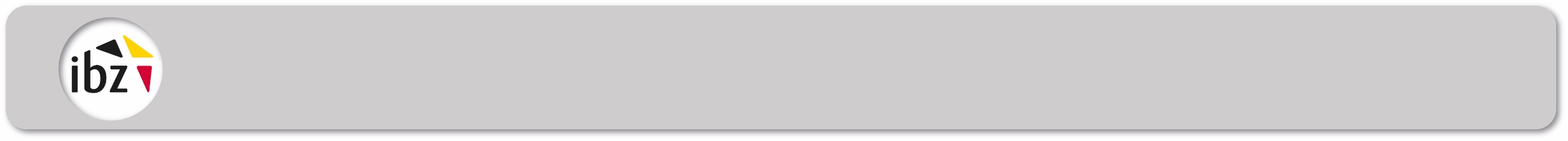 De eigenlijk telling
Onderzoek van de betwiste stembiljetten

De betwiste stembiljetten moeten worden onderzocht
Het bureau spreekt zich uit en bepaalt of ze al dan niet geldig zijn
De betwiste stembiljetten worden ofwel bij de stemmen van een lijst toegevoegd, ofwel bij de ongeldige stemmen
24
[Speaker Notes: RÉGIS]
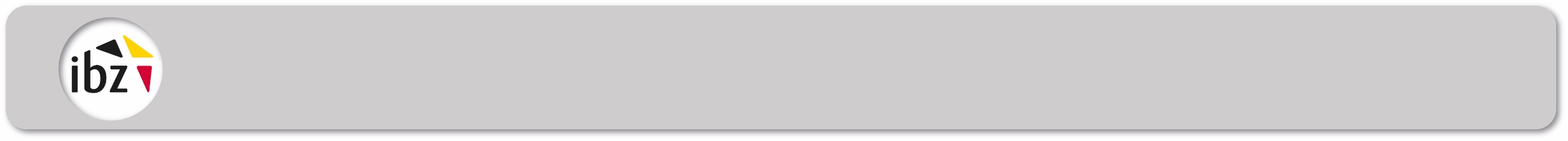 De eigenlijk telling
TELLING
	De stembiljetten worden per categorie en subcategorie geteld door twee leden van het bureau
	De cijfers moeten op de samenvattende tabel worden genoteerd
De blanco en ongeldige stemmen
Noteer Het aantal blanco en ongeldige stemmen in het proces-verbaal
25
[Speaker Notes: RÉGIS]
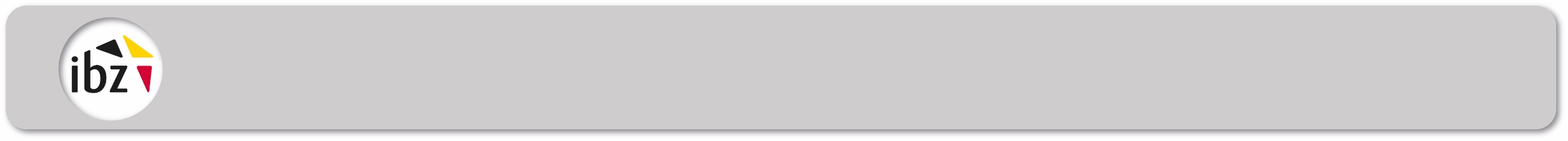 De eigenlijk telling
TELLING
Aantal geldige stemmen
26
[Speaker Notes: RÉGIS]
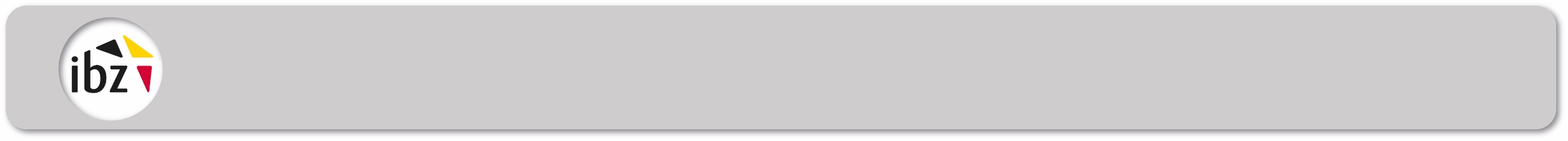 De eigenlijk telling
Telling per lijst
Tel de stembiljetten per pak en per lijst en vermeld het aantal in het proces-verbaal
Doe dit voor alle lijsten en noteert vervolgens ook het totaal van alle geldige stembiljetten, dat overeenstemt met het totaal van alle stemcijfers per lijst
27
[Speaker Notes: RÉGIS]
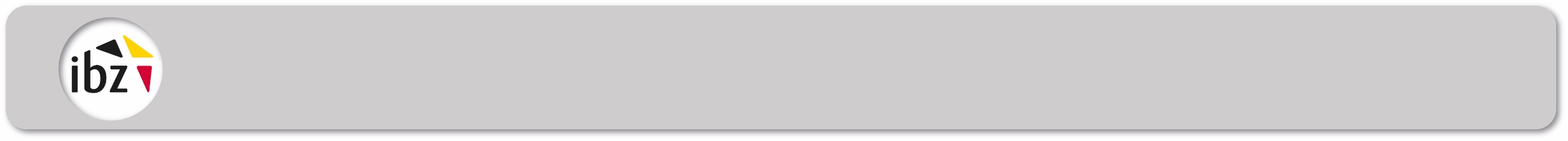 De eigenlijk telling
Controle


Het algemeen totaal van de telling per lijst moet overeenstemmen met het cijfer dat eerst op het proces-verbaal werd genoteerd

Als de uitkomst niet juist is, moeten de berekeningen en overschrijvingen opnieuw bekeken worden
28
[Speaker Notes: RÉGIS]
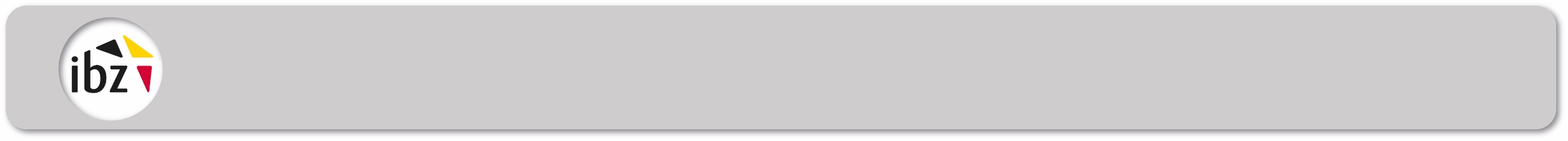 De eigenlijke telling
Schrijf vervolgens de subtotalen per lijst over op de samenvattende tabel van de telling






Doe dit voor alle lijsten
29
[Speaker Notes: RÉGIS]
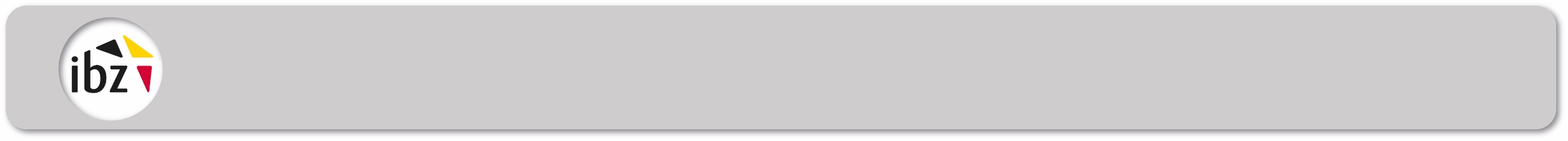 De eigenlijke telling
Telling van de naamstemmen (kandidaat-titularissen en opvolgers)

Doe volgende voor het tweede, derde en vierde pakket

Ieder stembiljet moet gelezen worden om nauwkeurig streepjes te kunnen trekken.
30
[Speaker Notes: RÉGIS]
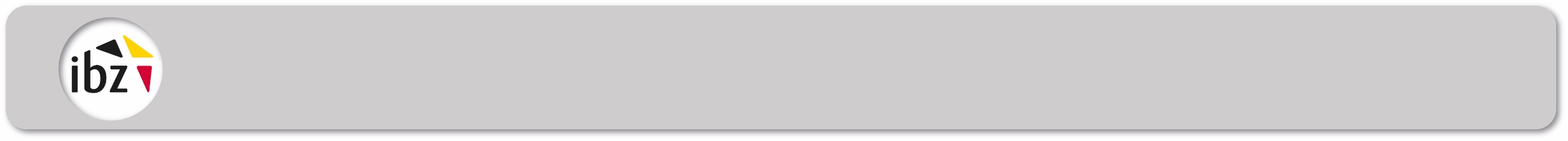 De eigenlijke telling
Tellling van de naamstemmen (kandidaat-titularissen en opvolgers)
Bij elke naamstem trekt een bureaulid een rechtstaand streepje in de meest linkse kolom met bovenaan het cijfer 20. Het vijfde streepje gebruikt hij om de eerste vier streepjes schuin door te halen. Wanneer 20 stemmen met streepjes zijn aangeduid, gaat hij over naar de tweede kolom; enzovoort.

Bij elk streepje roept hij luidop het aantal streepjes om die de kandidaat al behaald heeft.

Telkens wanneer hij van kolom verandert, zegt hij luidop het aantal van de afgewerkte kolom.
Vul de samenvattende tabel aan met deze cijfers
31
[Speaker Notes: RÉGIS]
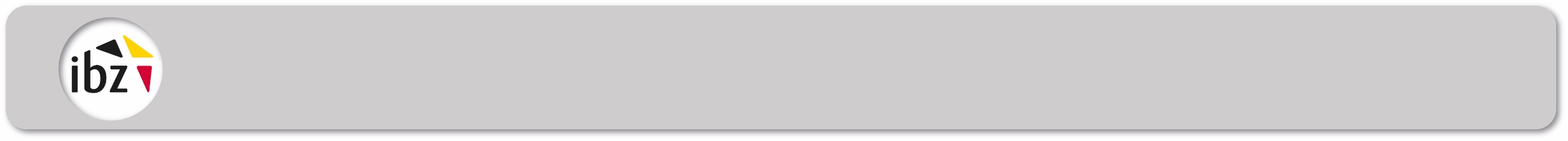 De eigenlijke telling
Controle van de telling door de voorzitter van het kantonhoofdbureau 

Het bureau maakt een dubbel op van de samenvattende tabel van de telling
De voorzitter waarschuwt de leden van het telbureau dat ze het lokaal absoluut niet mogen verlaten tijdens zijn afwezigheid
De voorzitter van het kantonhoofdbureau gaat na of alle cijfers in de samenvattende tabel voorkomen
Als de voorzitter van het kantonhoofdbureau weglatingen of niet-overeenstemmende uitkomsten vindt in de tabel, mag hij hier geen enkele wijziging in aanbrengen, maar hij zal deze vermelden in het proces-verbaal
Wanneer de voorzitter van het kantonhoofdbureau vaststelt dat het dubbel juist is of nadat het telbureau de gevraagde verbeteringen heeft aangebracht, bevestigt hij de correctheid ervan in het proces-verbaal zelf van het bureau, op de voorziene plaats, en bevestigt hij eveneens de ontvangst van het dubbel exemplaar. Het dubbel van deze samenvattende tabel blijft op het kantonhoofdbureau.
32
[Speaker Notes: RÉGIS]
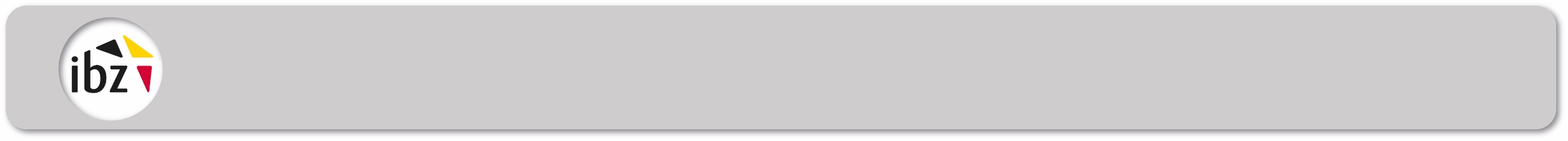 De eigenlijke telling
Sluiting van de verrichtingen

Onder omslag brengen van de stembiljetten
Het bureau verzamelt eerst, zonder de gemaakte stapels te verstoren, de betwiste stembiljetten die geldig werden verklaard en steekt die in de hiervoor bestemde omslag;
Vervolgens verzamel je de betwiste stembiljetten die ongeldig werden verklaard en steek je die in de hiervoor bestemde omslag; 
Je steekt de ongeldige stembiljetten en de blanco stembiljetten in de omslag;
Per lijst maak je een pakket per categorie. 
Afsluiting van het proces-verbaal
Het proces-verbaal wordt getekend door alle leden van het bureau en de getuigen
Het bureau steekt het proces-verbaal in een te verzegelen omslag met de vermelding: «Proces-verbaal van de telverrichtingen».
De tabel met de resultaten van de telling die getekend is door de leden van het bureau en de getuigen, wordt in een omslag gestoken met de vermelding: “Tabel met de resultaten van de telling”.
33
[Speaker Notes: RÉGIS]
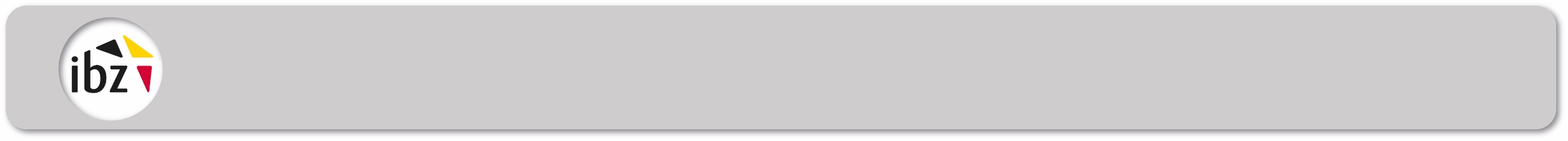 de te maken omslagen en hun inhoud
Naar het kieskringhoofdbureau A, B of het provinciehoofdbureau (via het kantonhoofdbureau A, B en C)

Omslag met het proces-verbaal van het telbureau
Omslag met de samenvattende tabel van de telling
Omslag met de betwiste stembiljetten, geldig
Omslag met de betwiste stembiljetten, ongeldig
	+
Omslagen met de processen-verbaal ontvangen van de stembureaus
Pakketten op te maken door het telbureau
34
[Speaker Notes: RÉGIS]
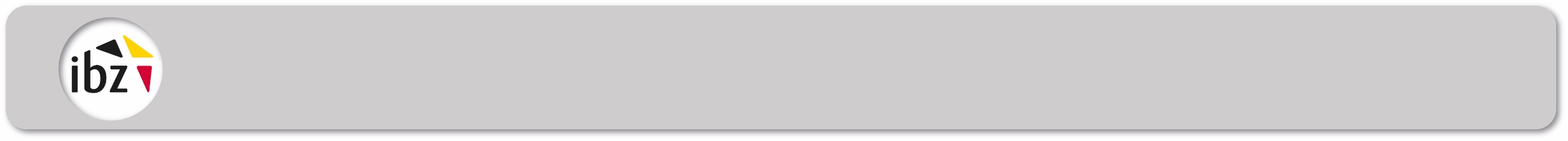 de te maken omslagen en hun inhoud
Pakketten te bewaren onder de verantwoordelijkheid van de voorzitter van het kantonhoofdbureau

Omslag met de geldige stembiljetten
Omslag met de blanco en ongeldige stembiljetten
	+
Omslag met de teruggenomen stembiljetten
+
Voor telbureau A: omslag met de aanstiplijsten ontvangen van de stembureaus
Pakketten op te maken door het telbureau
35
[Speaker Notes: RÉGIS]
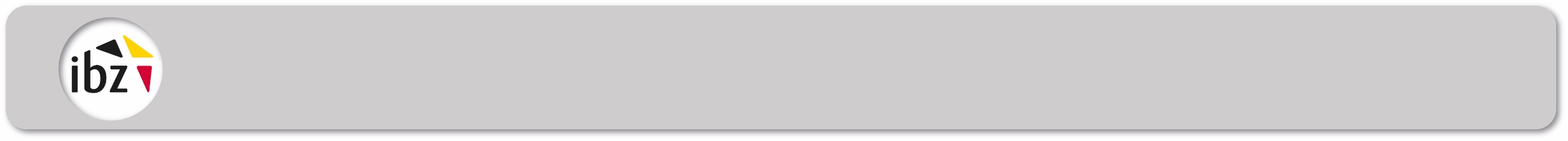 de te maken omslagen en hun inhoud
Omslag voor de griffie van het vredegerecht

Lijst van de afwezige bijzitters 

Omslag voor de gouverneur van de provincie

Omslag met de niet gebruikte stembiljetten
	
Omslag voor het kantonhoofdbureau A, B of C
Omslag met de lijst voor de betaling van het presentiegeld van het eigen telbureau

Voor telbureau A: omslag met de lijst voor de betaling van presentiegelden van de stembureaus
36
[Speaker Notes: RÉGIS]
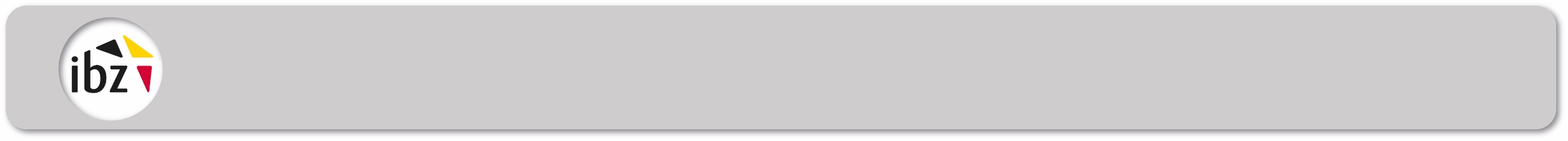 Presentiegeld, verplaatstingsonkosten en verzekeringspolis
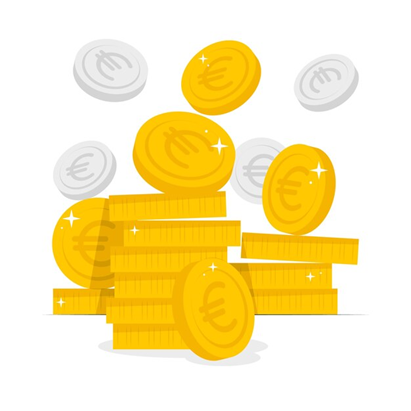 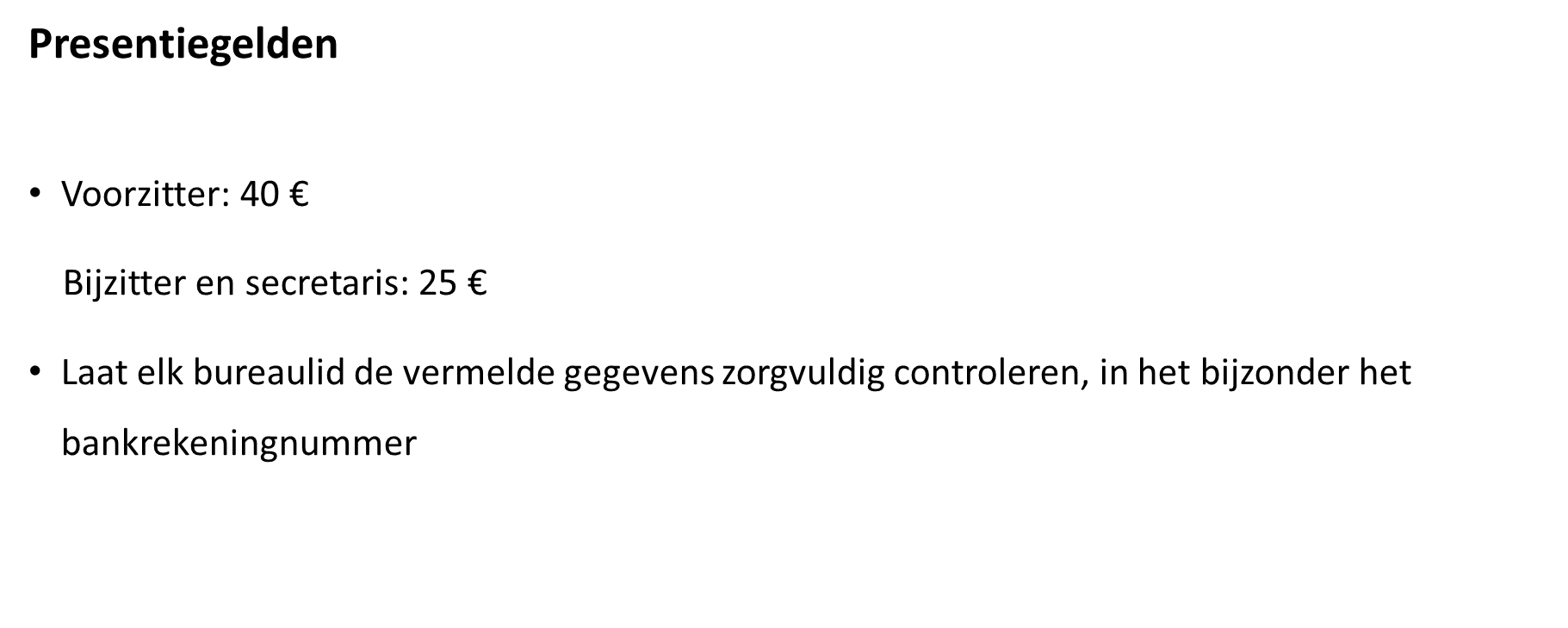 37
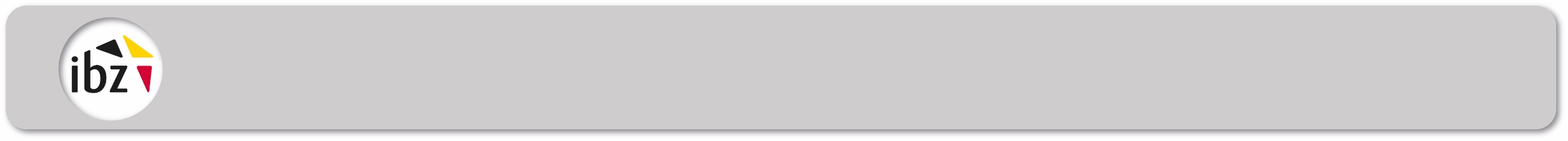 Presentiegeld, verplaatstingsonkosten en verzekeringspolis
Verplaatsingsonkosten
De bureauleden die zetelen in een andere gemeente dan die waar ze wonen, hebben recht op een vergoeding van verplaatsingsonkosten
Bovendien heeft de voorzitter recht op een vergoeding voor de verplaatsingen in het kader van zijn opdracht
Online aan te vragen vanaf 10 juni 2024 (https://verkiezingen.fgov.be/medewerkers/verplaatsingvergoedingen)
38
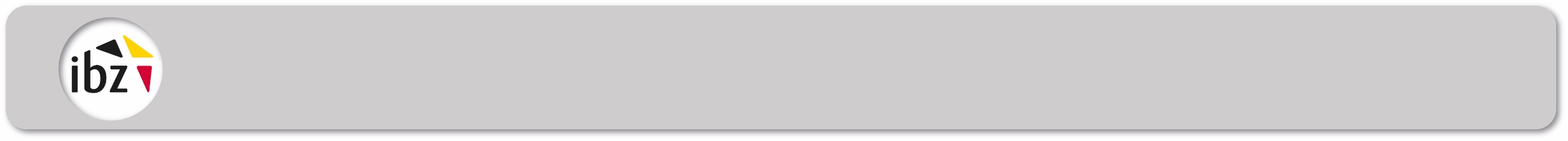 Presentiegeld, verplaatstingsonkosten en verzekeringspolis
39
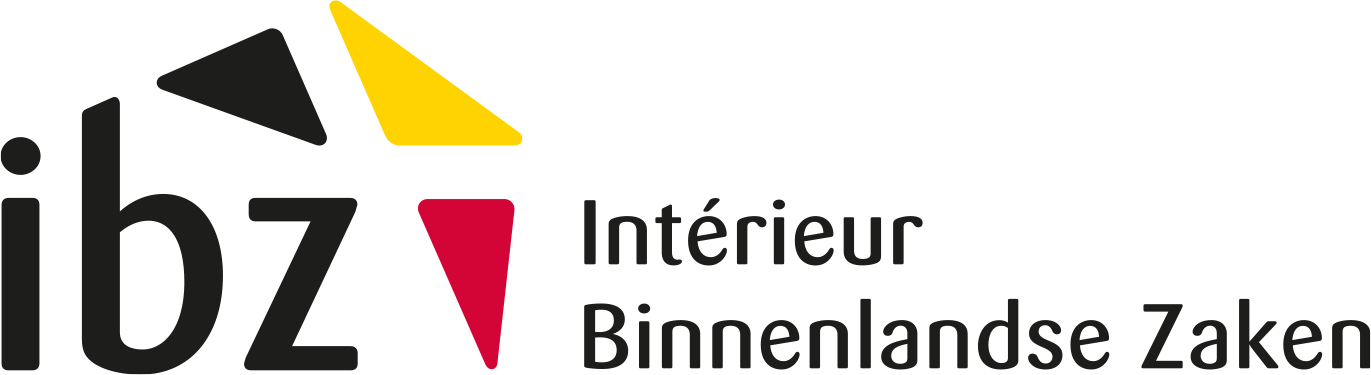 www.verkiezingen.fgov.be
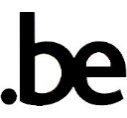